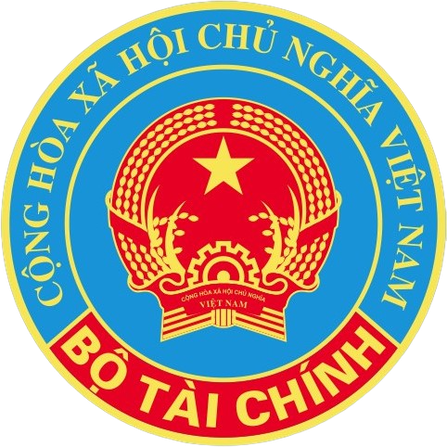 BỘ TÀI CHÍNH
GIỚI THIỆU, HƯỚNG DẪN TRIỂN KHAI
ĐỀ ÁN TỔNG KIỂM KÊ TÀI SẢN CÔNG TẠI CƠ QUAN, TỔ CHỨC, ĐƠN VỊ, TÀI SẢN KẾT CẤU HẠ TẦNG 
DO NHÀ NƯỚC ĐẦU TƯ, QUẢN LÝ
Nghị quyết số 39-NQ/TW ngày 15/01/2019 của Bộ Chính trị
01
Công tác kiểm kê, đánh giá thực chất tình hình các nguồn lực của nền kinh tế chưa được tổ chức thường xuyên, định kỳ” là một trong những nguyên nhân chủ yếu của những hạn chế trong quản lý, khai thác, sử dụng, phát huy các nguồn lực của nền kinh tế trong thời gian vừa qua.
Quan điểm chỉ đạo của Đảng là: “Kiểm kê, đánh giá đầy đủ, thực chất các nguồn lực của nền kinh tế là cơ sở quan trọng để xây dựng chiến lược phát triển kinh tế - xã hội đến năm 2030, tầm nhìn đến năm 2045 và các quy hoạch, kế hoạch phát triển trung hạn, dài hạn trong từng thời kỳ”
CƠ SỞ 
THỰC HIỆN
02
03
Trước năm 2025 hoàn thành việc tổng kiểm kê tài sản công tại các cơ quan, tổ chức, đơn vị; tài sản kết cấu hạ tầng do Nhà nước đầu tư, quản lý
Chính phủ đã giao Bộ Tài chính đôn đốc, hướng dẫn các bộ, ngành, địa phương thực hiện tổng kiểm kê
Nghị quyết số 74/2022/QH15 ngày 15/11/2022 của Quốc hội
Cơ sở chính trị
Nghị quyết số 53/NQ-CP ngày 14/4/2023 của Chính phủ
Luật Quản lý, sử dụng tài sản công năm 2017
01
- TSC do Nhà nước đầu tư phải được quản lý, khai thác, duy tu, bảo dưỡng, được thống kê, kế toán đầy đủ về hiện vật và giá trị.
- Trách nhiệm lập, quản lý hồ sơ tài sản công, kế toán, kiểm kê, đánh giá lại tài sản công theo quy định.
- Trách nhiệm kiểm kê tài sản vào cuối kỳ kế toán năm và kiểm kê theo quyết định kiểm kê, đánh giá lại tài sản công; việc thống kê, kế toán, kiểm kê tài sản công được thực hiện theo quy định…
- Việc thống kê, kế toán, kiểm kê tài sản kết cấu hạ tầng được thực hiện theo quy định của pháp luật.
CƠ SỞ 
THỰC HIỆN
02
Quy định về các trường hợp đơn vị kế toán phải kiểm kê tài sản như: Cuối kỳ kế toán năm; Đơn vị kế toán bị chia, tách, hợp nhất, sáp nhập, giải thể, chấm dứt hoạt động, phá sản hoặc bán, cho thuê; ….
Luật Kế toán năm 2015
Cơ sở 
pháp lý
Thông tin về tài sản công là một trong các nội dung quan trọng giúp các cấp quản lý đưa ra các quyết định quản lý, điều hành nền kinh tế
Số liệu thông tin đầy đủ, chính xác về TSC tại CQ, TC, ĐV và TS KCHT do Nhà nước đầu tư, quản lý là một trong những cơ sở quan trọng để Báo cáo tài chính nhà nước phản ánh đầy đủ, chính xác các nguồn lực tài chính nhà nước theo đúng mục tiêu của Tổng kế toán nhà nước
CƠ SỞ 
THỰC HIỆN
01
02
03
Số liệu về TSC tại CQ, TC, ĐV và TS KCHT do Nhà nước đầu tư, quản lý hiện nay chưa chính xác
- Mới có PM quản lý tài sản công (tài sản công tại CQ, TC, ĐV); xây dựng PM quản lý TSKCHT giao thông đường bộ, PM quản lý tài sản công trình cấp nước sạch nông thôn tập trung; chưa bao quát các loại tài sản kết cấu hạ tầng
- Các Bộ, ngành, địa phương CHƯA quan tâm đúng mức đến việc cập nhật, chuẩn hóa dữ liệu về tài sản trên các Phần mềm.
 => Chưa phản ánh chính xác nguồn lực TSC
Cơ sở 
thực tiễn
QUYẾT ĐỊNH SỐ 213/QĐ-TTg NGÀY 01/3/2024
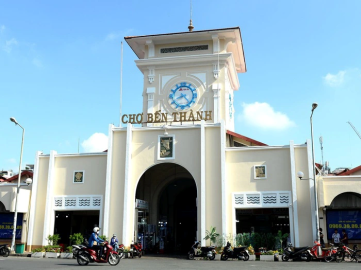 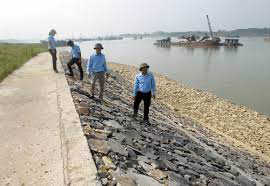 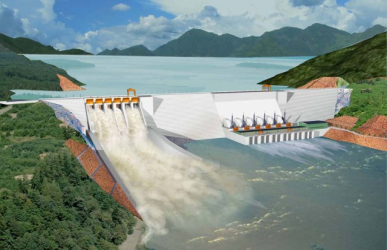 Phê duyệt Đề án tổng kiểm kê tài sản công tại cơ quan, tổ chức, đơn vị, tài sản kết cấu hạ tầng do Nhà nước đầu tư, quản lý
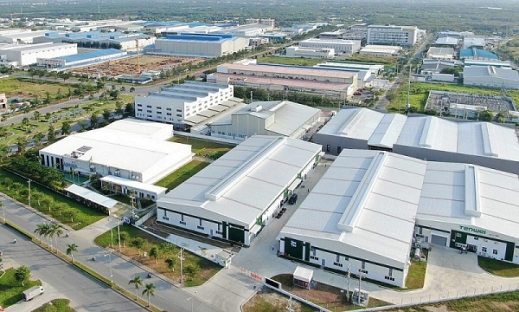 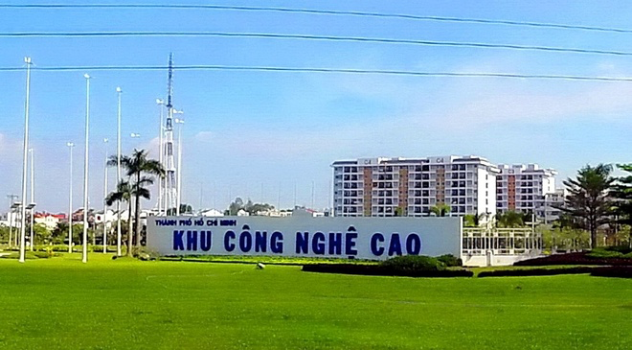 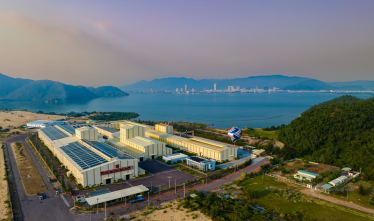 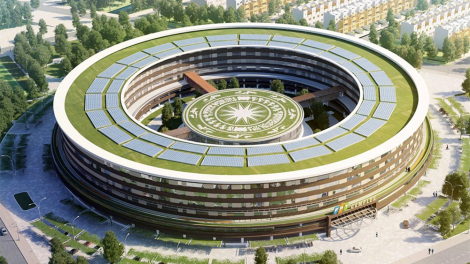 QUYẾT ĐỊNH SỐ 798/QĐ-BTC NGÀY 05/4/2024
Ban hành kế hoạch triển khai Quyết định số 213/QĐ-TTg của Thủ tướng Chính phủ
Việc tổng kiểm kê phải được thực hiện đồng bộ, thống nhất
 trên cả nước
01
Tài sản thuộc cấp nào quản lý thì cấp đó chịu trách nhiệm tổ 
chức thực hiện kiểm kê, tổng hợp số liệu để báo cáo tổng hợp 
chung. Các bộ, cơ quan trung ương, UBND cấp tỉnh chịu trách nhiệm tổng hợp kết quả kiểm kê của các cơ quan, tổ chức, đơn vị thuộc phạm vi quản lý.
02
Việc kiểm kê được thực hiện theo chỉ tiêu hiện vật và giá trị của tài sản, ghi nhận hiện trạng quản lý, sử dụng đối với TSC tại 
thời điểm kiểm kê
03
QUAN ĐIỂM
Các tài sản có sự trùng lắp về cách phân loại giữa các loại tài sản thuộc phạm vi kiểm kê thì chỉ xếp vào một loại tài sản để kiểm kê
04
Những tài sản KCHT thuộc phạm vi giao cho doanh nghiệp quản lý theo hình thức tính thành vốn nhà nước tại doanh nghiệp nhưng tại thời điểm kiểm kê chưa chuyển giao cho doanh nghiệp thì thực hiện kiểm kê theo Đề án này
05
Mục tiêu tổng quát:
1
2
Mục tiêu cụ thể
31/12/2024
31/3/2025
01/7/2025
MỤC TIÊU
Hoàn thành công tác chuẩn bị
Hoàn thành việc kiểm kê.
Hoàn thành tổng hợp kết quả, xây dựng báo cáo
Nắm được thực trạng của TSC, TSKCHT về các mặt số lượng, giá trị, cơ cấu, hiện trạng sử dụng,... để:
- Làm cơ sở để hoàn thiện chính sách, pháp luật về quản lý, sử dụng tài sản công; 
- Phục vụ việc xây dựng chiến lược, kế hoạch phát triển kinh tế - xã hội; 
- Phục vụ công tác báo cáo tình hình QLSDTSC, cung cấp thông tin để lập các báo cáo ….
PHẠM VI TÀI SẢN CÔNG
TỔNG KIỂM KÊ
Tài sản kết cấu hạ tầng do Nhà nước đầu tư, quản lý: 18 loại (không bao gồm tài sản do Nhà nước hỗ trợ một phần kinh phí, nguyên vật liệu,... để ĐTXD)
Tài sản công tại cơ quan, tổ chức, đơn vị (K1 Đ4 Luật)
Tài sản đủ tiêu chuẩn là tài sản cố định (Thông tư số 23/2023/TT-BTC):
Trụ sở làm việc, cơ sở hoạt động sự nghiệp (bao gồm cả quyền sử dụng đất xây dựng trụ sở làm việc, cơ sở hoạt động sự nghiệp); 
Xe ô tô; 
Tài sản cố định đặc thù; 
Tài sản cố định khác.
- Hạ tầng giao thông: đường sắt, đường bộ, hàng không, đường thủy nội địa, hàng hải.
- Hạ tầng cấp nước sạch.
- Hạ tầng thủy lợi
- Hạ tầng thương mại là chợ
- Hạ tầng cụm công nghiệp, khu công nghiệp
- Hạ tầng khu kinh tế
- Hạ tầng khu công nghệ cao
- Hạ tầng khu công nghệ thông tin tập trung.
- Hạ tầng ứng phó với biến đổi khí hậu là đê điều.
- Hạ tầng cảng cá.
- Hạ tầng thuộc thiết chế văn hóa, thiết chế thể thao ở cơ sở (cấp xã, cấp thôn), làng văn hóa.
- Hạ tầng không gian xây dựng ngầm đô thị.
Tài sản công tại cơ quan, tổ chức, đơn vị ….đang quản lý, sử dụng tài sản công
Tài sản kết cấu hạ tầng do Nhà nước đầu tư, quản lý
ĐỐI TƯỢNG THỰC HIỆN KIỂM KÊ
Đối tượng (cơ quan, tổ chức, đơn vị, doanh nghiệp và đối tượng khác) đang quản lý/tạm quản lý tài sản…
- Cơ quan nhà nước, 
- Đơn vị sự nghiệp công lập, 
- Đơn vị lực lượng vũ trang nhân dân, 
- Cơ quan Đảng Cộng sản Việt Nam, 
- Mặt trận Tổ quốc Việt Nam, tổ chức chính trị - xã hội, tổ chức xã hội, tổ chức xã hội - nghề nghiệp và các tổ chức khác được thành lập theo quy định của pháp luật về hội
NGUYÊN TẮC KIỂM KÊ (5)
Tài sản đang trong quá trình đầu tư xây dựng, mua sắm, chưa hoàn thành đưa vào sử dụng; tài sản hình thành sau thời điểm kiểm kê
Tài sản đang được sử dụng để tham gia vào các dự án đầu tư theo phương thức đối tác công tư; đang sử dụng để liên doanh, liên kết theo hình thức thành lập pháp nhân mới…
01
02
Nguyên tắc 1
Tài sản đã giao cho doanh nghiệp quản lý và tính thành phần vốn nhà nước tại doanh nghiệp. 
LƯU Ý: Trường hợp tài sản là một hệ thống, trong đó có một phần đã giao cho DN quản lý và tính thành phần vốn nhà nước tại doanh nghiệp mà không tách riêng được phần này thì thực hiện kiểm kê đối với cả hệ thống.
03
Tài sản thuộc phạm vi kiểm kê do các đối tượng đang trực tiếp quản lý/tạm quản lý tại đơn vị đều phải thực hiện kiểm kê
Trừ các tài sản sau:
NGUYÊN TẮC KIỂM KÊ (5)
Việc kiểm kê được dựa trên việc kiểm đếm thực tế tài sản tại thời điểm kiểm kê; so sánh, đối chiếu với số liệu theo dõi, hạch toán trên sổ kế toán
Nguyên tắc 2
Đối với tài sản đang được theo dõi, hạch toán trên sổ kế toán nhưng tại thời điểm kiểm kê thực tế không còn tại cơ quan, tổ chức, đơn vị, doanh nghiệp thì cơ quan, tổ chức, đơn vị, doanh nghiệp đang theo dõi, hạch toán tài sản có trách nhiệm xử lý theo thẩm quyền hoặc báo cáo cơ quan, người có thẩm quyền để xử lý tài sản phát hiện thiếu theo quy định của pháp luật có liên quan; không tổng hợp giá trị của các tài sản này vào giá trị tài sản kiểm kê
Nguyên tắc 3
Việc tổng hợp kết quả kiểm kê được thực hiện theo nguyên tắc từ cấp dưới lên cấp trên; bắt đầu từ đối tượng trực tiếp quản lý/tạm quản lý tài sản tại thời điểm kiểm kê. Tài sản của cấp nào quản lý thì cấp đó có trách nhiệm chỉ đạo tổ chức thực hiện kiểm kê và tổng hợp báo cáo.
Nguyên tắc 4
NGUYÊN TẮC KIỂM KÊ (5)
Đối với TS chưa được theo dõi trên sổ kế toán thì CQ, TC, ĐV, DN đang quản lý, tạm quản lý TS có trách nhiệm căn cứ vào các hồ sơ liên quan đến TS để xác định giá trị TS. 
Trường hợp đã có quy định về bảng giá hoặc giá quy ước thì sử dụng Bảng giá, giá quy ước đó và các thông tin về số năm đưa vào sử dụng, tỷ lệ khấu hao/hao mòn tài sản theo quy định để xác định nguyên giá tài sản và giá trị còn lại của tài sản.
Đối với các tài sản đã được theo dõi trên sổ kế toán thì xác định giá trị tài sản theo nguyên giá và giá trị còn lại của tài sản trên sổ kế toán…
01
02
Đối với các tài sản cơ quan, tổ chức, đơn vị, doanh nghiệp đang quản lý, sử dụng thực tế tại thời điểm kiểm kê, việc xác định giá trị tài sản kiểm kê được thực hiện theo nguyên tắc sau:
Nguyên tắc 5
Đối với tài sản chưa được theo dõi trên sổ kế toán và không có căn cứ để xác định giá trị tài sản thì xác định nguyên giá và giá trị còn lại của tài sản là 1 đồng. 
Nguyên giá và GTCL xác định là 1 đồng chỉ được sử dụng để phục vụ việc tổng kiểm kê. Sau khi hoàn thành việc kiểm kê, CQ, TC, ĐV, DN đang quản lý, tạm quản lý TS có trách nhiệm đánh giá lại giá trị TS để thực hiện hạch toán theo quy định hiện hành.
03
KẾ HOẠCH KIỂM KÊ
Bộ, CQTW, UBND tỉnh gửi báo cáo về Bộ Tài chính
Bộ Tài chính tập huấn kiểm kê
31/7/2025
31/3/2025
Chốt số liệu tổng kiêm kê
01/5/2024
8/2024
Hoàn thành Báo cáo, công bố kết quả kiểm kê
Hoàn thành kiểm kê
Bộ, CQTW, UBND tỉnh thành lập Ban chỉ đạo kiểm kê
Bộ, CQTW, địa phương tập huấn kiểm kê
15/6/2025
0h 01/01/2025
7/2024
KINH PHÍ THỰC HIỆN
Ngân sách nhà nước bảo đảm từ nguồn chi thường xuyên theo phân cấp ngân sách nhà nước hiện hành
Nguồn kinh phí hợp pháp khác của đối tượng thực hiện kiểm kê và đơn vị tổng hợp báo cáo
Nguồn kinh phí thực hiện Đề án
02
01
Không thuộc đối tượng sử dụng NSNN
Ngân sách trung ương
Ngân sách địa phương
Đối tượng THKK và đơn vị tổng hợp báo cáo thực hiện chi trả từ nguồn kinh phí hợp pháp của mình
Bảo đảm các nhiệm vụ do các cơ quan, tổ chức, đơn vị thuộc địa phương thực hiện
Bảo đảm các nhiệm vụ do các cơ quan, tổ chức, đơn vị thuộc trung ương thực hiện.
03
KINH PHÍ THỰC HIỆN
Trường hợp phát sinh nhiệm vụ thực hiện Đề án sau khi dự toán ngân sách nhà nước được phê duyệt
Các bộ, cơ quan trung ương, địa phương thực hiện bổ sung dự toán theo quy định của pháp luật về ngân sách nhà nước
Được tạm ứng từ nguồn kinh phí được phép sử dụng của đơn vị để chi trả.
Trường hợp chưa được phê duyệt bổ sung dự toán
Đã có tiêu chuẩn, định mức, chế độ
Thực hiện theo tiêu chuẩn, định mức và chế độ do cơ quan, người có thẩm quyền quy định.
CHI PHỤC VỤ 
CÔNG TÁC KIỂM KÊ
công tác phí
hội thảo
Người đứng đầu CQ, TC, ĐV, DN quyết định mức chi, bảo đảm phù hợp với chế độ quản lý tài chính hiện hành chịu trách nhiệm về quyết định
Chưa có tiêu chuẩn, định mức, chế độ
hội nghị
tập huấn,…
Chi phí khác,…
Tổ chức thực hiện
Bộ trưởng, Thủ trưởng cơ quan trung ương
Quyết định thành lập Ban Chỉ đạo kiểm kê, làm Trưởng ban (hoàn thành trước 30/4/2024).
Xây dựng, ban hành kế hoạch kiểm kê trên cơ sở nội dung, kế hoạch chi tiết do Bộ Tài chính ban hành
Tổ chức tập huấn, hướng dẫn kiểm kê cho các đối tượng thực hiện kiểm kê thuộc bộ, cơ quan trung ương quản lý
Các Bộ, cơ quan trung ương
Tổng hợp kết quả kiểm kê tài sản gửi Bộ Tài chính trước ngày 15/6/2025
Các nhiệm vụ khác
Thành lập Ban Chỉ đạo kiểm kê của địa phương
Trường hợp cần thiết, UBND cấp tỉnh giao UBND cấp huyện quyết định việc thành lập Ban Chỉ đạo kiểm kê cấp huyện, để chỉ đạo, hướng dẫn, đôn đốc, kiểm tra cấp huyện, cấp xã
Tổ chức thực hiện
Xây dựng, ban hành kế hoạch kiểm kê trên cơ sở nội dung, kế hoạch chi tiết do Bộ Tài chính ban hành
Tổ chức tập huấn, hướng dẫn kiểm kê cho các đối tượng thực hiện kiểm kê thuộc địa phương quản lý
UBND tỉnh, thành phố trực thuộc trung ương
Tổng hợp kết quả kiểm kê tài sản gửi Bộ Tài chính trước ngày 15/6/2025
Các nhiệm vụ khác
Đối tượng thực hiện kiểm kê
Tổ chức thực hiện
Cơ quan quản lý cấp trên
MỘT SỐ NỘI DUNG CẦN THỰC HIỆN
Cơ quan, đơn vị thực hiện công tác đầu tư xây dựng, mua sắm và cơ quan, tổ chức, đơn vị trực tiếp quản lý, sử dụng tài sản rà soát việc bàn giao, tiếp nhận và hạch toán tài sản, bảo đảm tài sản đã đưa vào sử dụng thì phải được quản lý, hạch toán theo quy định
01
02
03
Rà soát các trường hợp tiếp nhận tài sản do tổ chức, cá nhân tặng cho, chuyển giao quyền sở hữu nếu thuộc trường hợp phải XLSHTD mà chưa được cơ quan, người có thẩm quyền quyết định XLSHTD và xử lý tài sản thì phải thực hiện trình tự, thủ tục XLSHTD và xử lý tài sản theo quy định tại Nghị định số 29/2018/NĐ-CP ngày 05/3/2018 của Chính phủ
Rà soát việc quản lý, sử dụng tài sản của cơ quan, tổ chức, đơn vị để kịp thời xử lý theo quy định của pháp luật đối với các tài sản bị hư hỏng, không sử dụng được hoặc không còn nhu cầu sử dụng; phát hiện kịp thời các tài sản đang sử dụng nhưng chưa được theo dõi, hạch toán để đưa vào theo dõi, hạch toán theo quy định; thực hiện hạch toán giảm đối với các tài sản đã thực hiện xử lý theo quy định.
MỘT SỐ NỘI DUNG CẦN THỰC HIỆN
Rà soát việc theo dõi, hạch toán tài sản tại cơ quan, tổ chức, đơn vị thực hiện kiểm kê để bảo đảm theo đúng quy định tại Thông tư số 23/2023/TT-BTC ngày 25/4/2023, cụ thể:
(1) Việc tính hao mòn, khấu hao tài sản được thực hiện đối với các tài sản đủ tiêu chuẩn là TSCĐ theo quy định tại khoản 2, khoản 3 Điều 3 Thông tư số 23/2023/TT-BTC. Đối với các tài sản không đủ tiêu chuẩn là TSCĐ, cơ quan, tổ chức, đơn vị có trách nhiệm quản lý, theo dõi như công cụ, dụng cụ.
(2) Xác định “tài sản” để thực hiện hạch toán cho phù hợp. Lưu ý không thực hiện hạch toán tài sản theo lô nhiều tài sản.
(3) Trường hợp thực hiện nâng cấp, mở rộng TSCĐ theo dự án được cơ quan, người có thẩm quyền phê duyệt, cơ quan, tổ chức, đơn vị có trách nhiệm hạch toán thay đổi nguyên giá của TSCĐ được nâng cấp, mở rộng theo quy định tại Điều 9, Điều 10 Thông tư số 23/2023/TT-BTC (không hạch toán riêng giá trị sửa chữa, cải tạo, nâng cấp, mở rộng thành một TSCĐ).
(4) Rà soát nhóm, loại TSCĐ đang thực hiện hạch toán để áp dụng tỷ lệ hao mòn cho phù hợp.
(5) Trường hợp CQ, TC, ĐV được Nhà nước giao đất không thu tiền sử dụng đất hoặc được Nhà nước cho thuê đất và được miễn tiền thuê đất cho cả thời gian thuê hoặc trả tiền thuê đất một lần cho cả thời gian thuê bằng tiền có nguồn gốc từ NSNN nhưng chưa thực hiện xác định giá trị QSDĐ, chưa thực hiện điều chỉnh giá trị QSDĐ theo quy định tại Điều 102, Điều 103 Nghị định số 151/2017/NĐ-CP,  thì CQ, TC, ĐV thực hiện xác định giá trị QSDĐ, điều chỉnh giá trị QSDĐ để hạch toán theo bảng giá đất do UBND cấp tỉnh ban hành và hệ số điều chỉnh giá đất do Chủ tịch UBND cấp tỉnh ban hành áp dụng cho năm 2023
04
THANK YOU